МБДОУ №52 «БЕРЁЗКА»
Тема самоообразования : «Воспитание нравственных и духовных качеств у детей дошкольного возраста»
Воспитатель Щербакова О.Ю.
2020-2021 уч.год.
Цели: систематическое повышение педагогического профессионального уровня.
Задачи:1.овладение новыми формами, методами и приемами обучения воспитания детей;2. изучение и внедрение в практику педагогического опыта специалистов;3.Создать условия для приобщения детей к народной культуре.4.Формирование патриотических качеств личности через приобщение детей к семейным традициям и ценностям.5.Сформировать у детей интерес к своей семье, сохранению семейных традиций и обычаев, воспитывать уважение к членам семьи;6.Повысить уровень родительской активности в совместной деятельности по воспитанию детей.
Актуальность:
1.В дошкольном возрасте происходит формирование духовно-нравственных качеств детей.
2.Семья – главный фактор воспитания патриотических качеств ребенка;
3. У детей нечеткие, неясные представления о семье, об уровне ее ценности;
4.Родители недооценивают значимость семейных  традиций, нет согласованности в вопросах воспитания детей.
В течении всего учебного года работа по теме самообразования велась по  трем направлениям: работа педагогов с детьми, работа детей и родителей, работа педагогов и родителей.
Духовно-нравственное воспитание дошкольников позволяет правильно сформировать мировоззрение, гражданскую позицию, семейные ценности и нравственные ориентиры: представления о семейном укладе и родном крае, уважении к старшим, дружеские отношения со сверстниками, умение соответственно отзываться на горе и радость других людей, добиваться действенного проявления гуманных чувств и отношений, воспитание ответственности, понимание того, что хорошо, а что плохо, чтобы он мог самостоятельно сформировать и иметь представление о нравственных качествах. Главная задача взрослых заключается в том, чтобы помочь дошкольнику определиться с объектами его чувств, разобраться в этом непростом мире.
  Духовно-нравственное воспитание – процесс долговременный, требующий использовать разнообразные формы работы с детьми. Одной из таких форм работы, делающей общий результат наиболее эффективным, является ознакомление дошкольников с художественной литературой и народным творчеством.
Посредством чтения художественной литературы дети узнают о добре и справедливости, о дружбе и честности, о Родине. Таким образом произведения худ.литературы не  только формируют любовь к традициям своего народа, но и способствуют развитию личности в духе патриотизма. А настоящего патриота невозможно вырастить без знания истории.
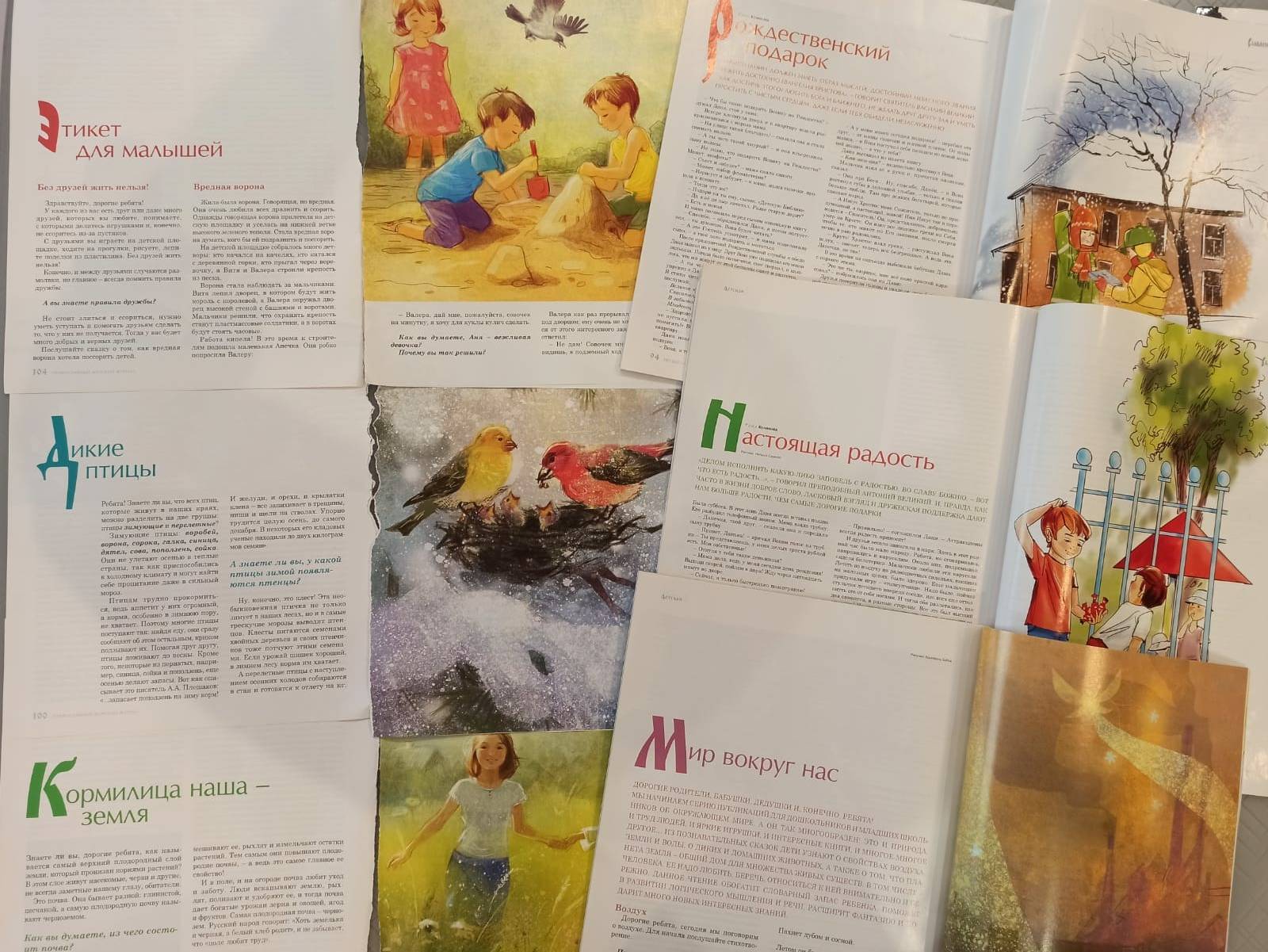 Чувство Родины начинается у ребенка с отношений к семье, к самым близким людям, связывающих его с родным домом и ближайшим окружением.
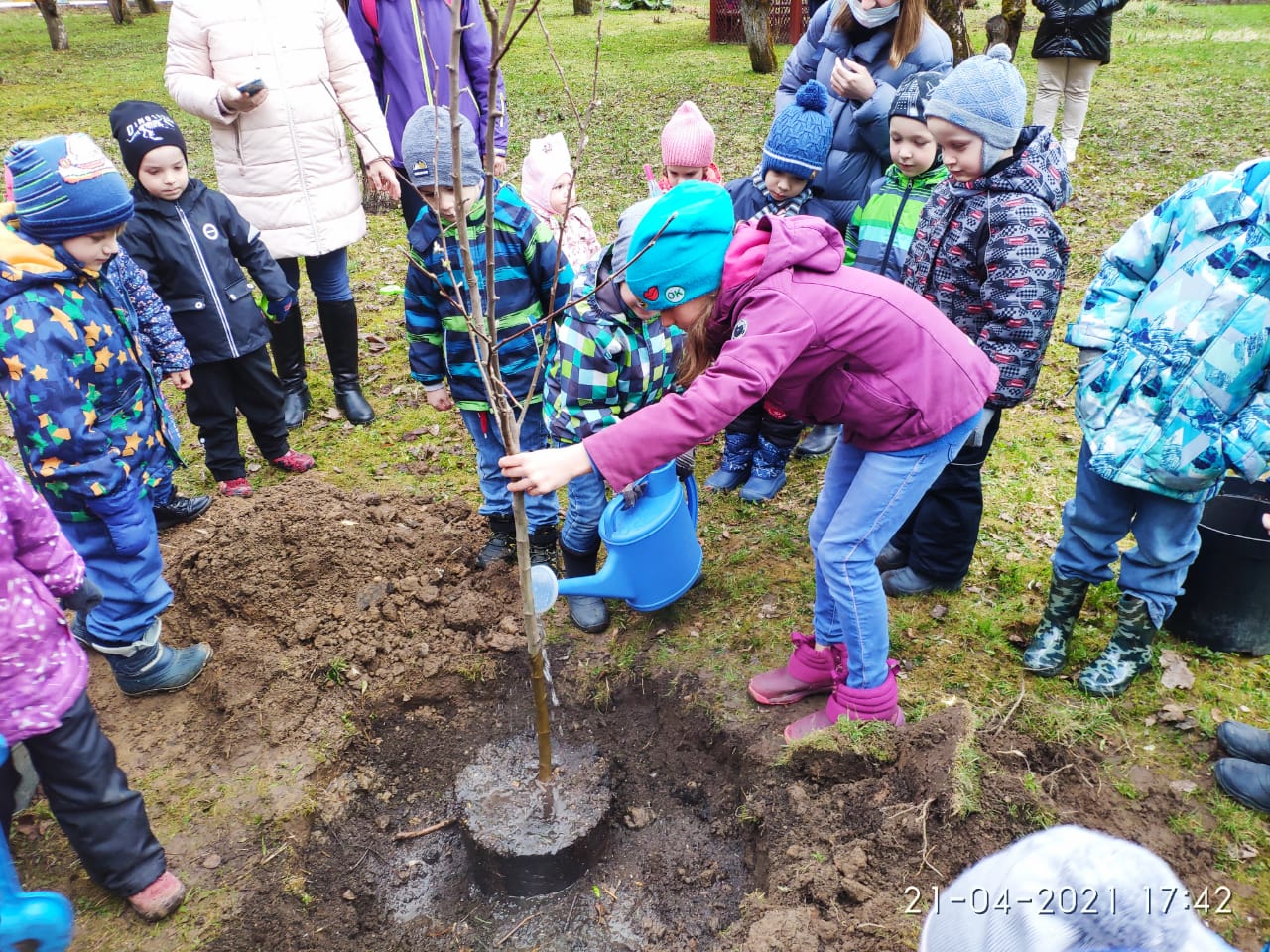 Также воспитание духовно-нравственных качеств происходит через знакомство с великими православными праздниками: Рождество, Пасха.Итогом по ознакомлению с праздниками стало изготовление поздравительных открыток пожилым людям (Рождество), а также выставка совместных поделок детей и родителей (Пасха).
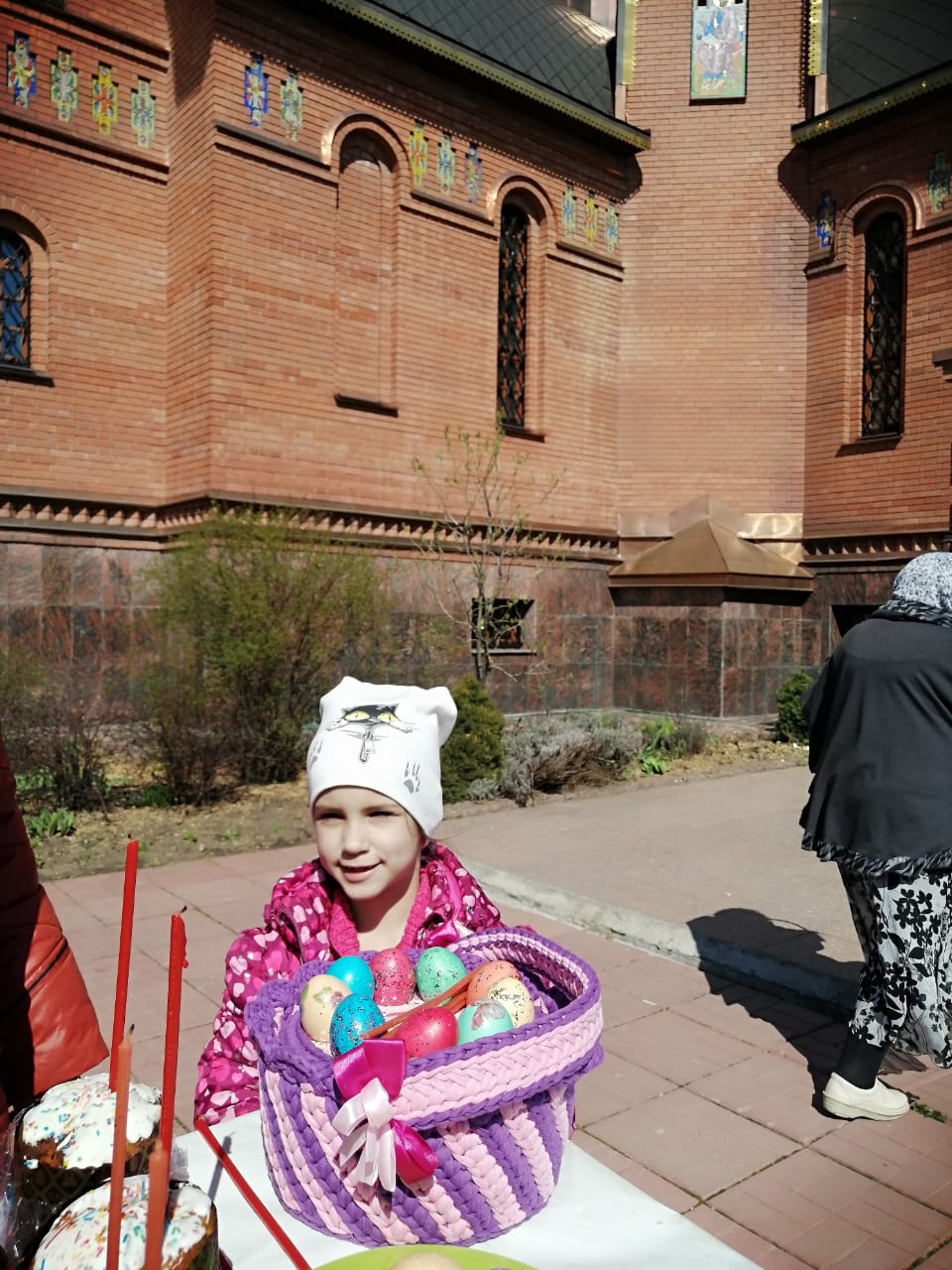 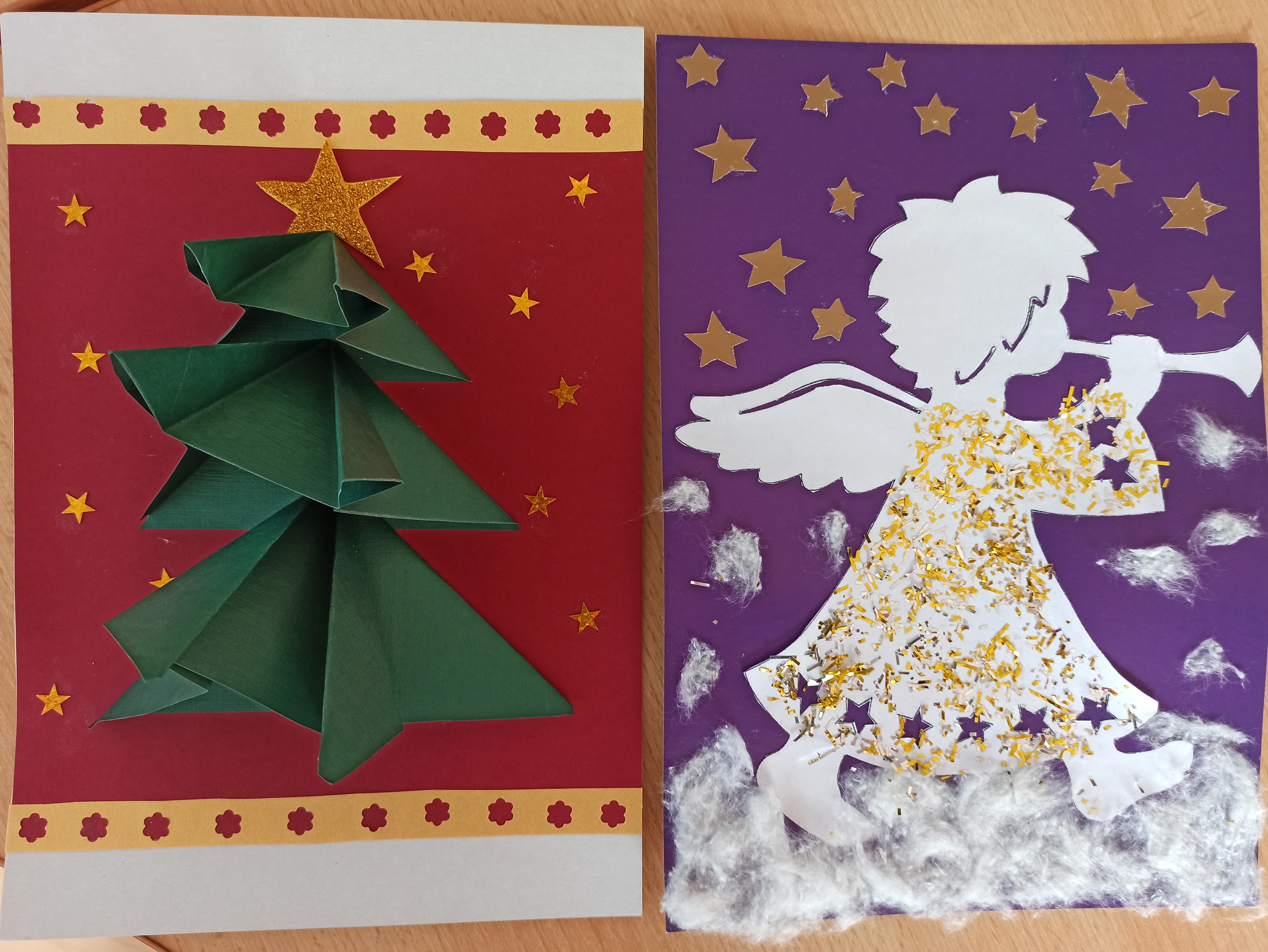 Через знакомство детей с русской поэзией и художественными произведениями прививается любовь к Родине, гордость за свою страну. Родителям было предложено в выходные и праздничные дни посетить музеи («Жостово», Третьяковская галерея, краеведческий музей  в Мытищах).
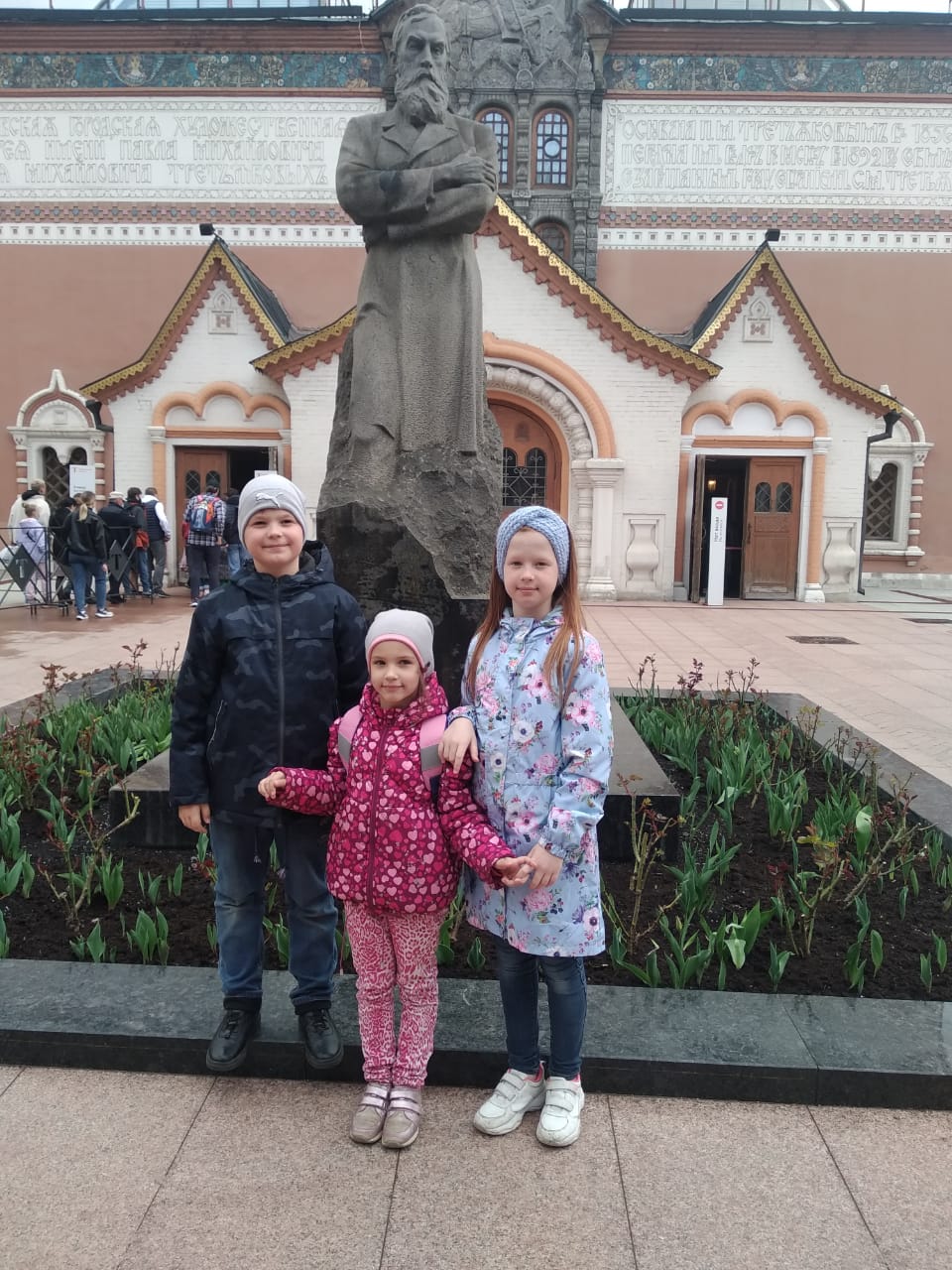 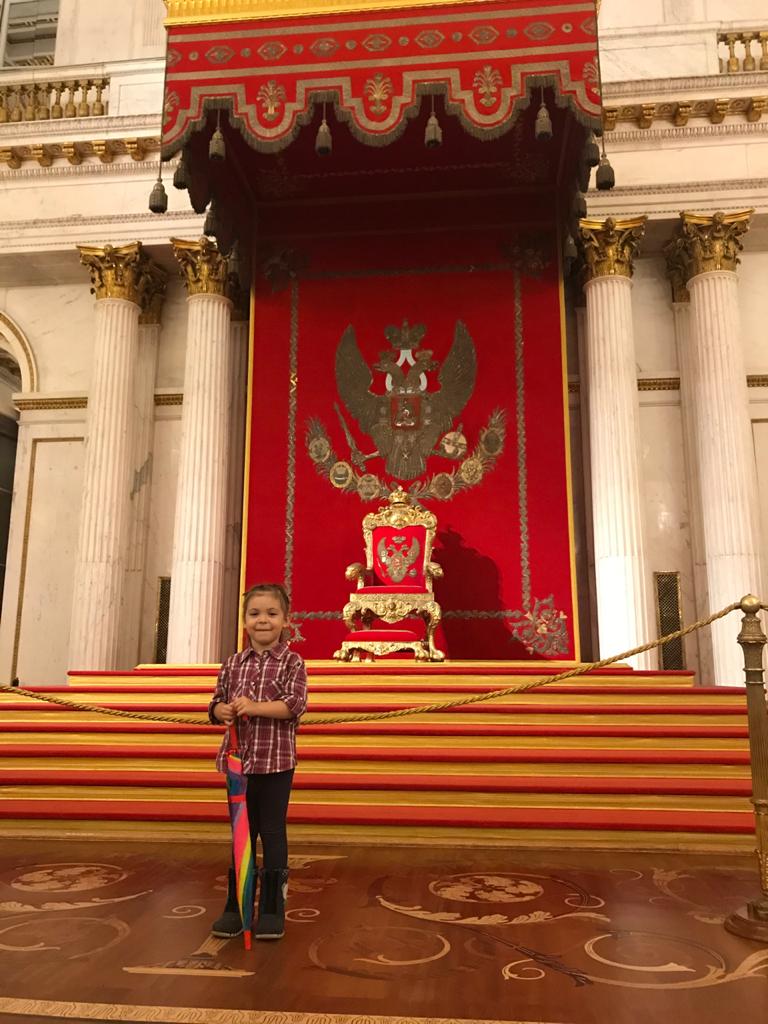 К празднику Победы 9 мая с детьми проведены беседы «Ничто не забыто», «Слава воинам России». Дети просмотрели презентацию о своих прадедах и прабабушках, воевавших на войне. Также выучили песню «День Победы» и исполнили ее вместе с родителями.
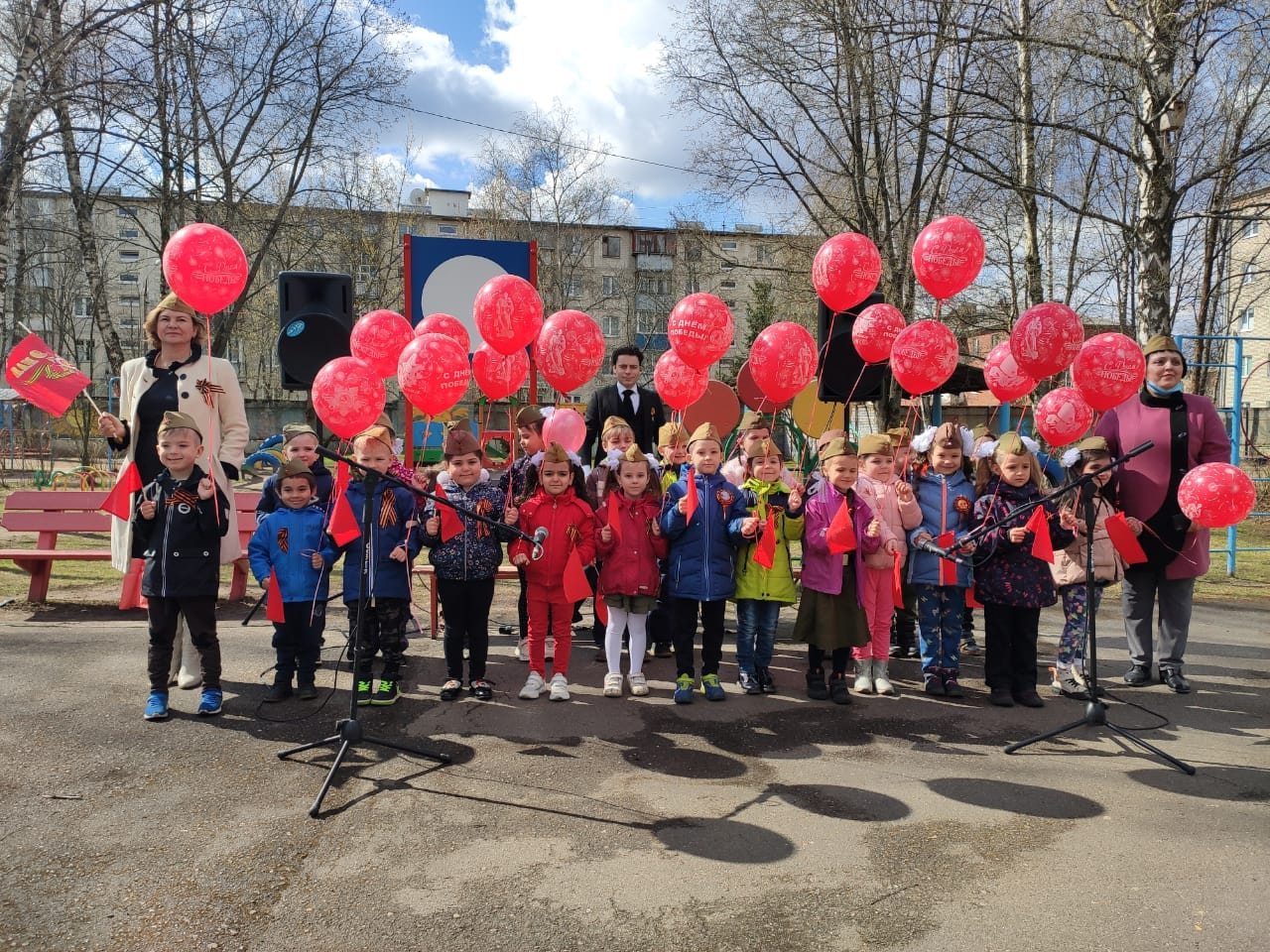 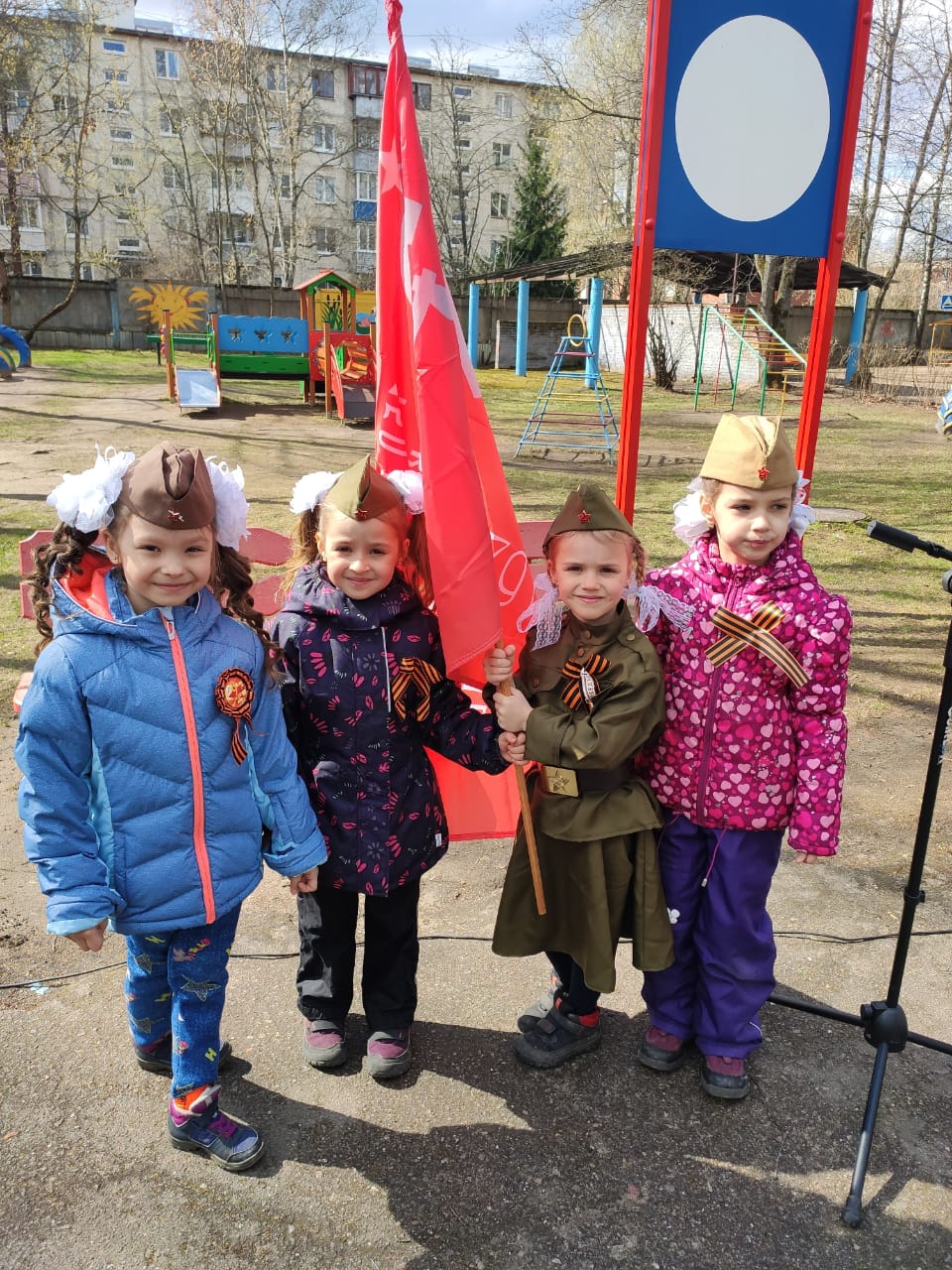 Родители, проявляя интерес и желание участвовать в различных акциях, приуроченных к праздникам, с удовольствием делятся впечатлениями.
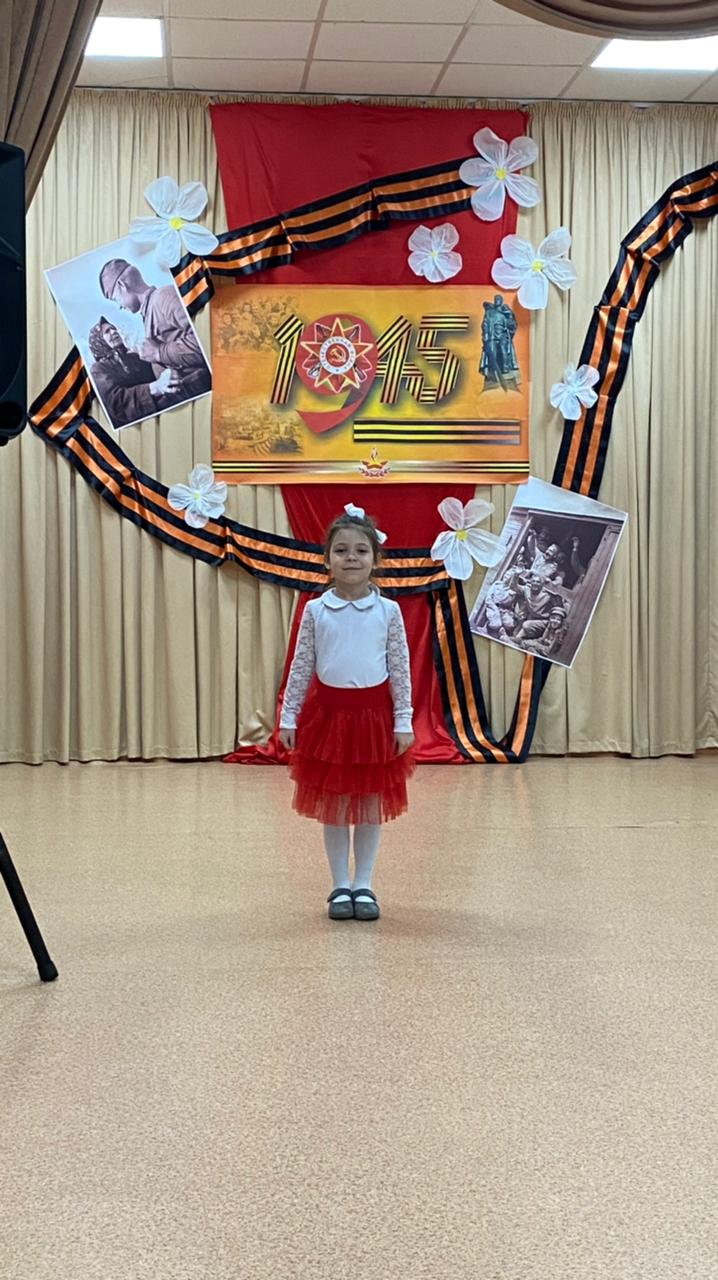 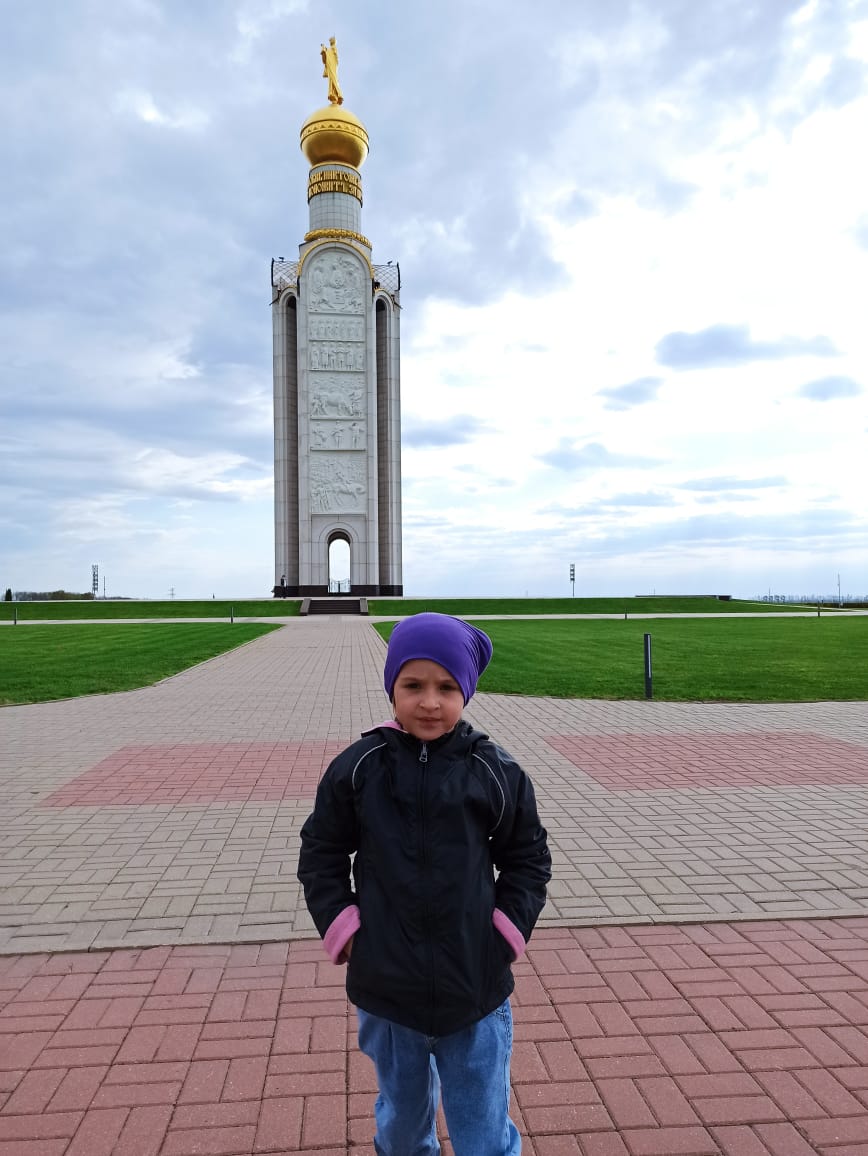 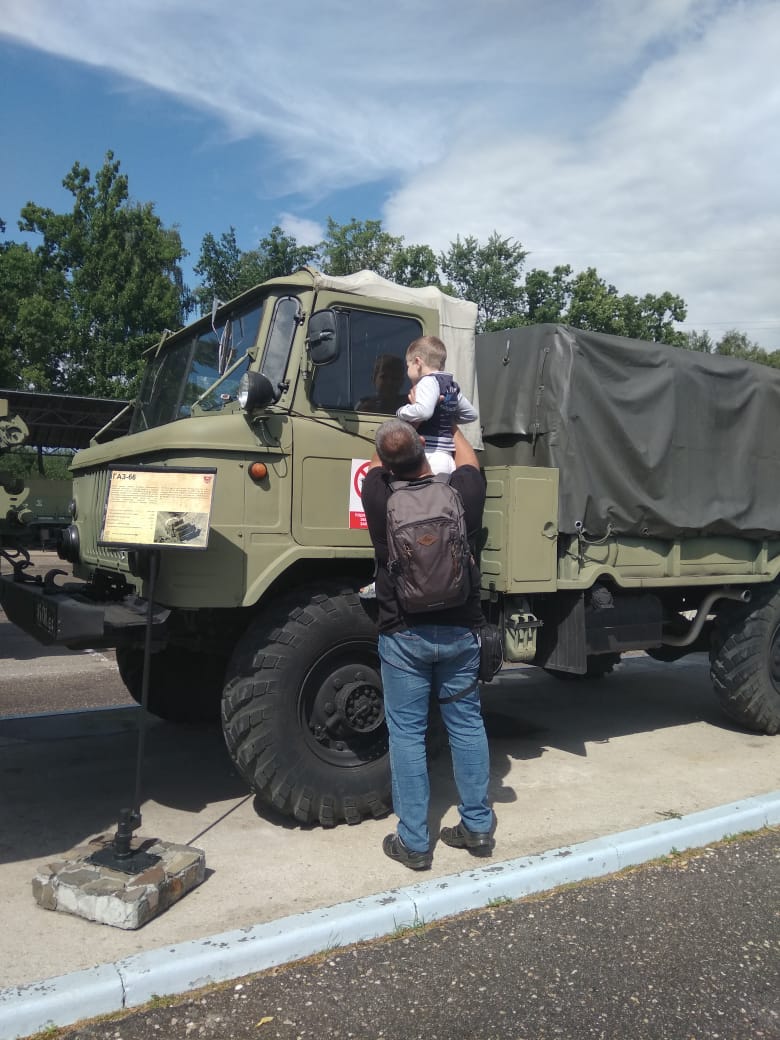 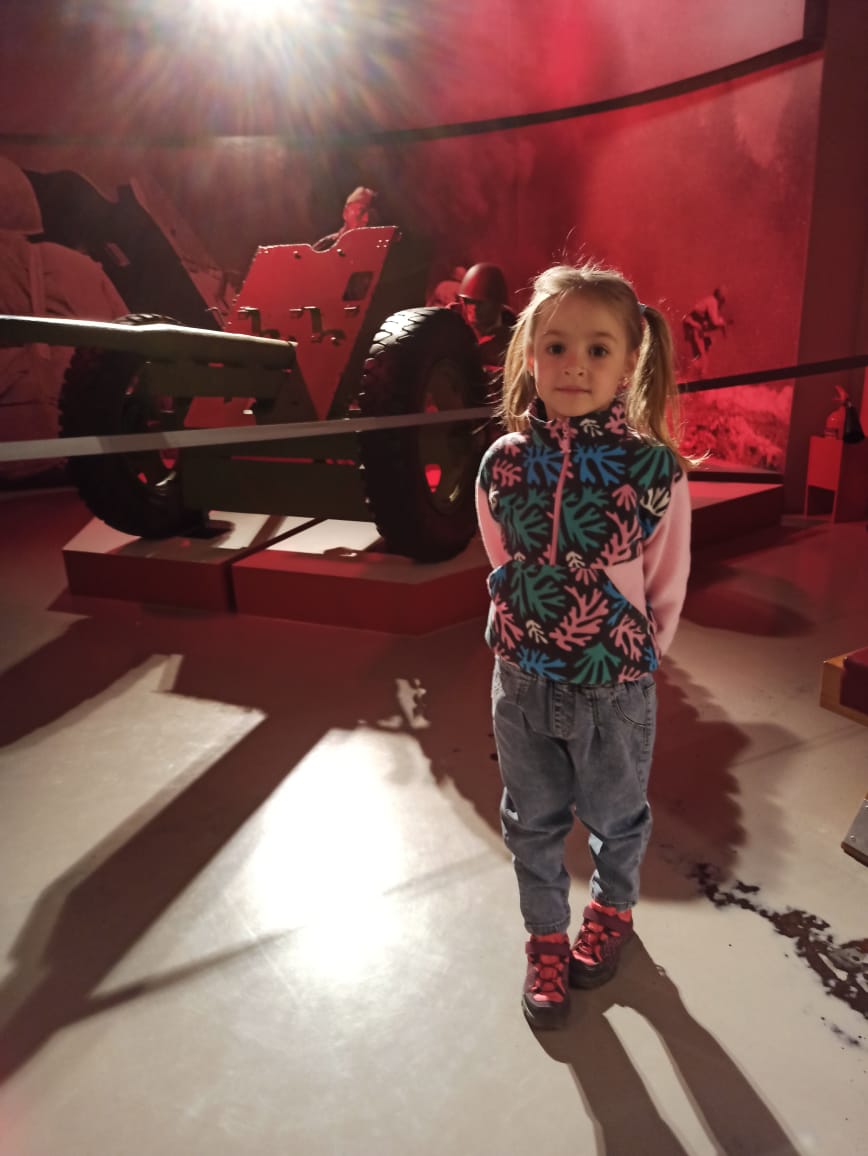 Повышается уровень доверия родителей к педагогам. Это ведет к успешному сотрудничеству ДОУ и семьи.
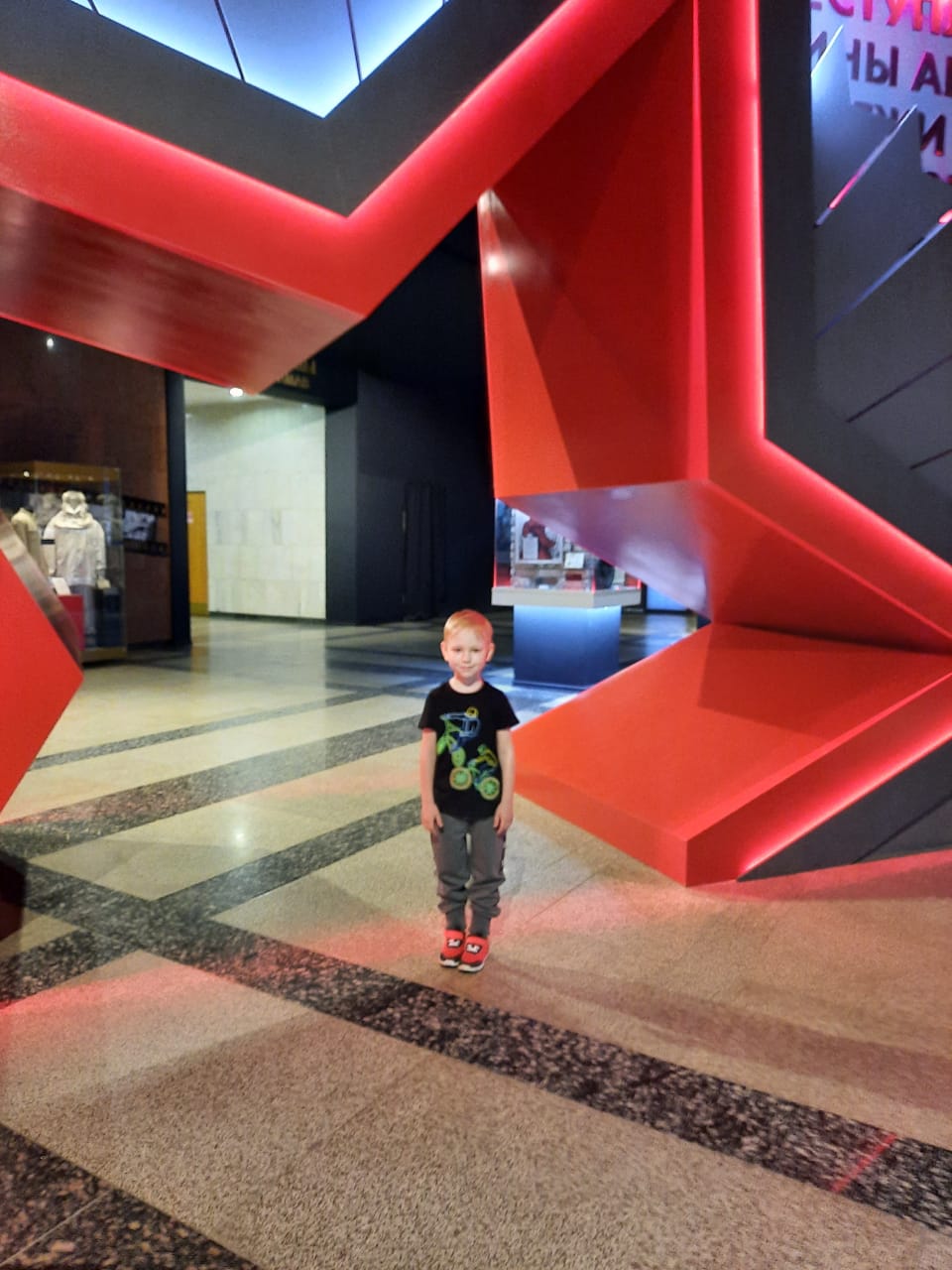 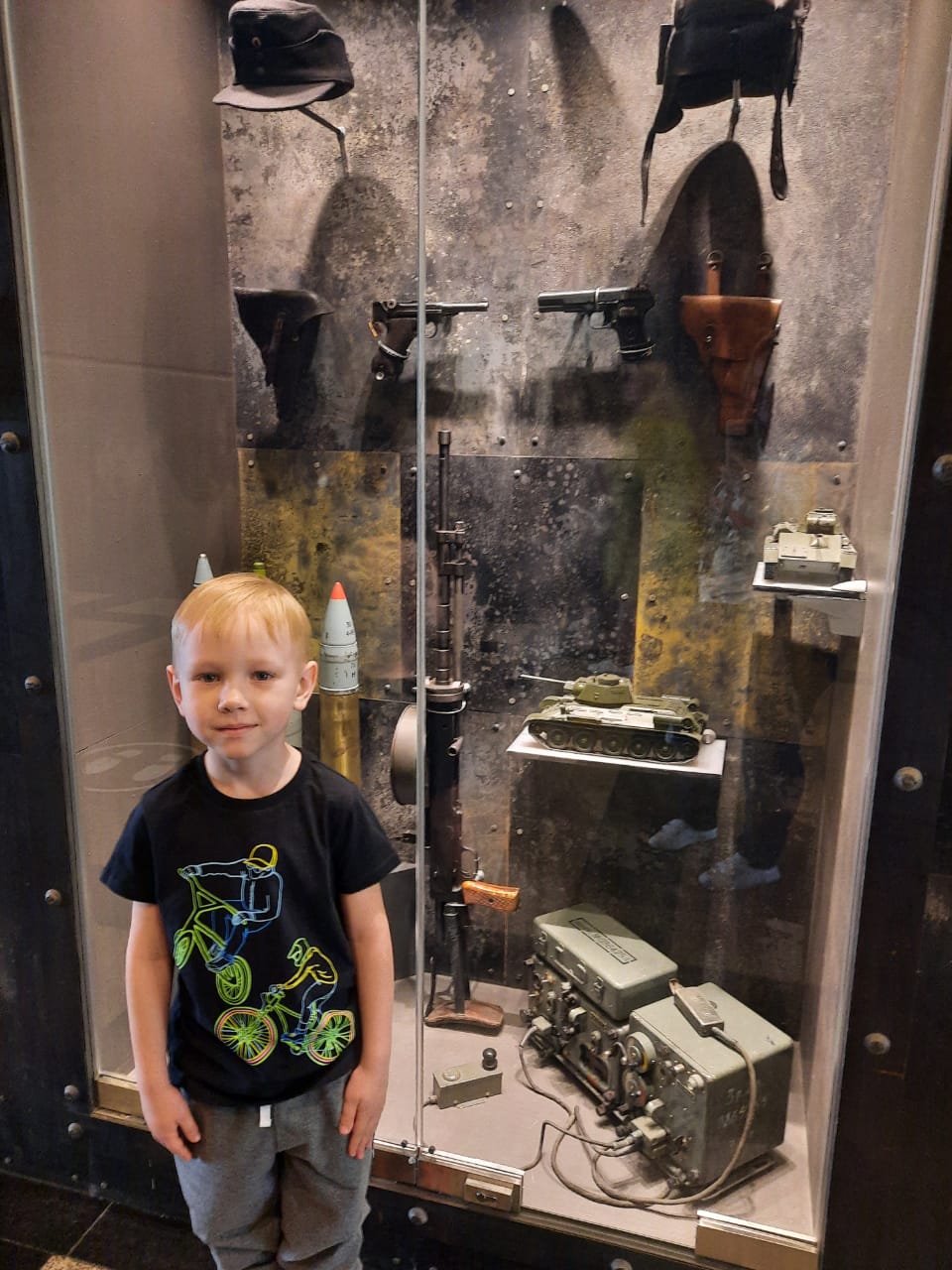 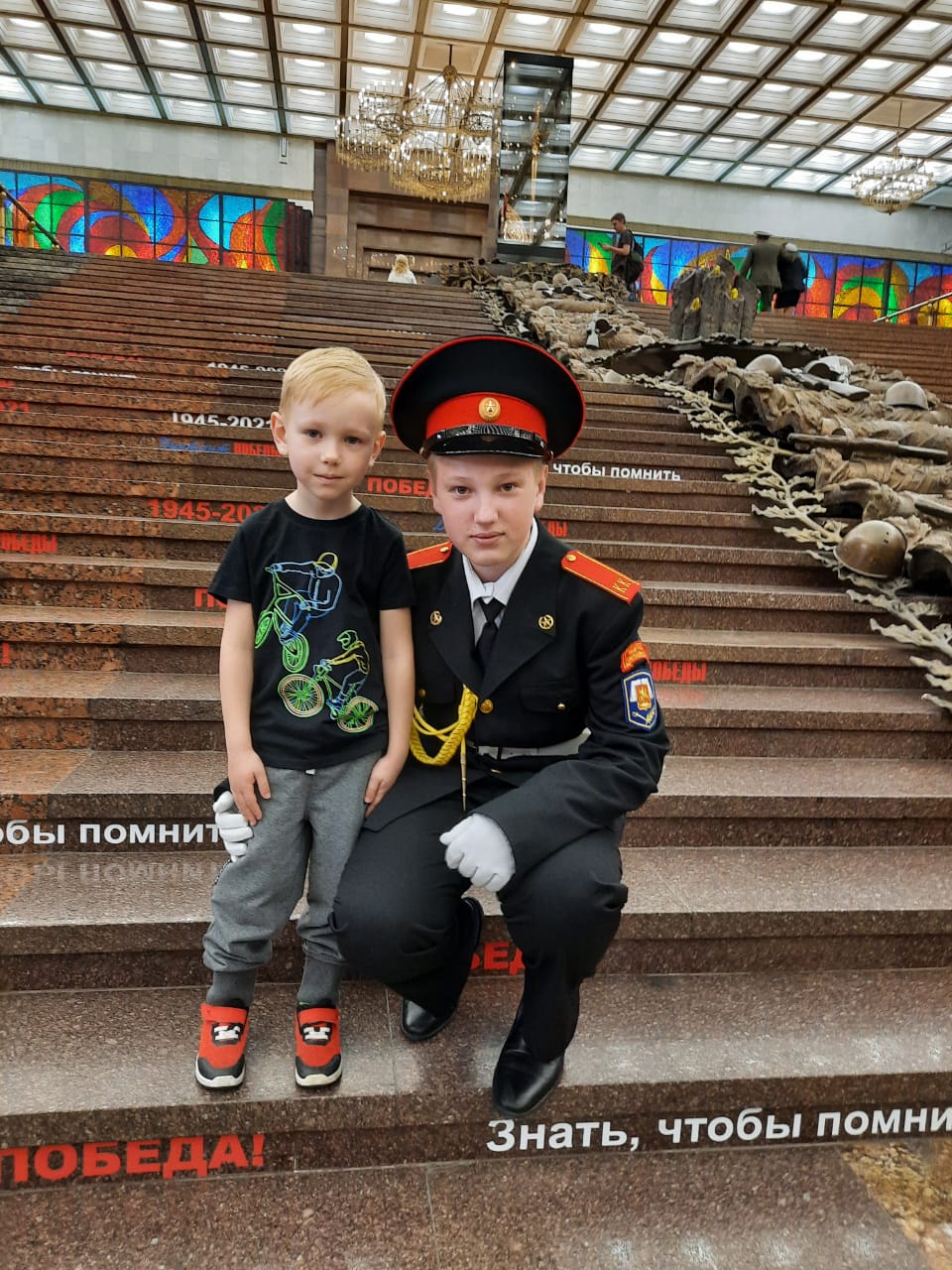 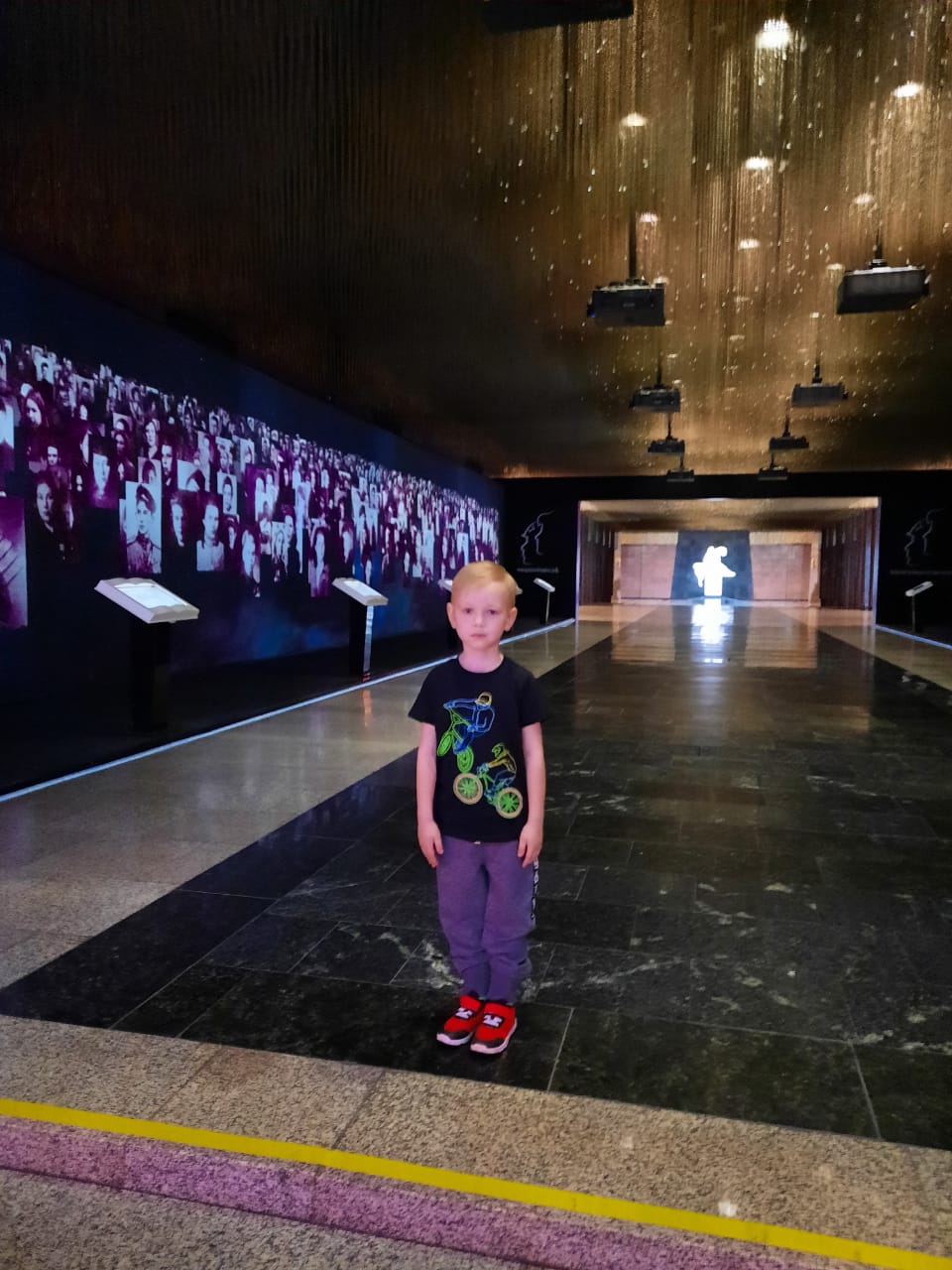 Вывод:
Духовно-нравственное воспитание – непрерывный процесс, он начинается с рождения человека и продолжается всю жизнь.
То, какие нравственные и духовные качества разовьются у ребенка, зависит , прежде всего, от родителей, педагогов и окружающих его взрослых, от того, как они его воспитают, какими впечатлениями обогатят.
Участие  и неравнодушие родителей к образовательному процессу не  только улучшают психологический настрой ребенка, но также они становятся партнерами, соратниками в общем деле, что благоприятно влияет на климат в семье, на развитие ребенка, на его социализацию в обществе.